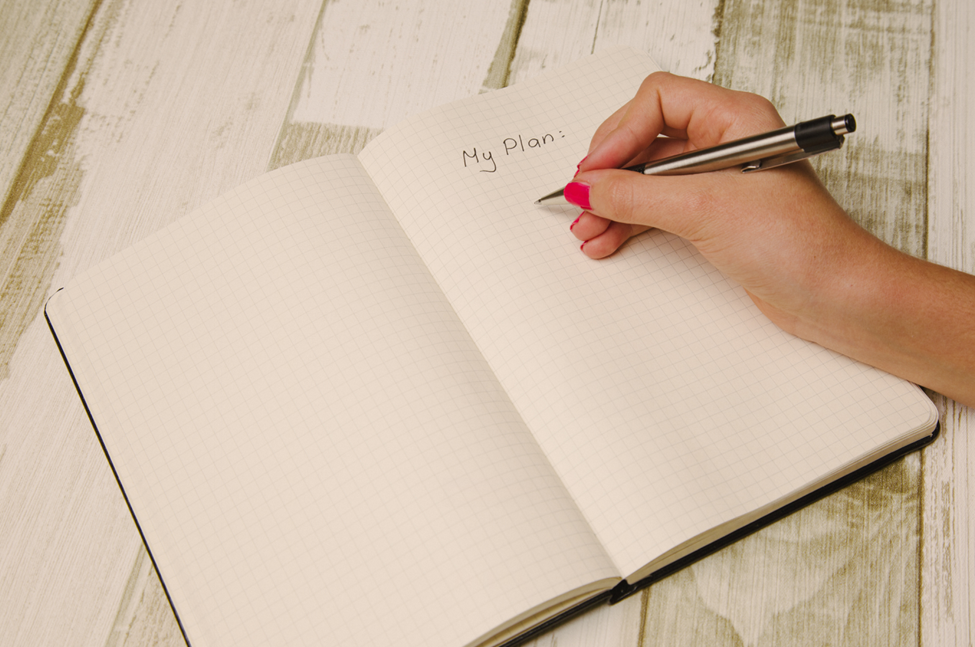 信息技术学院
学生奖助学金政策解读

2018级
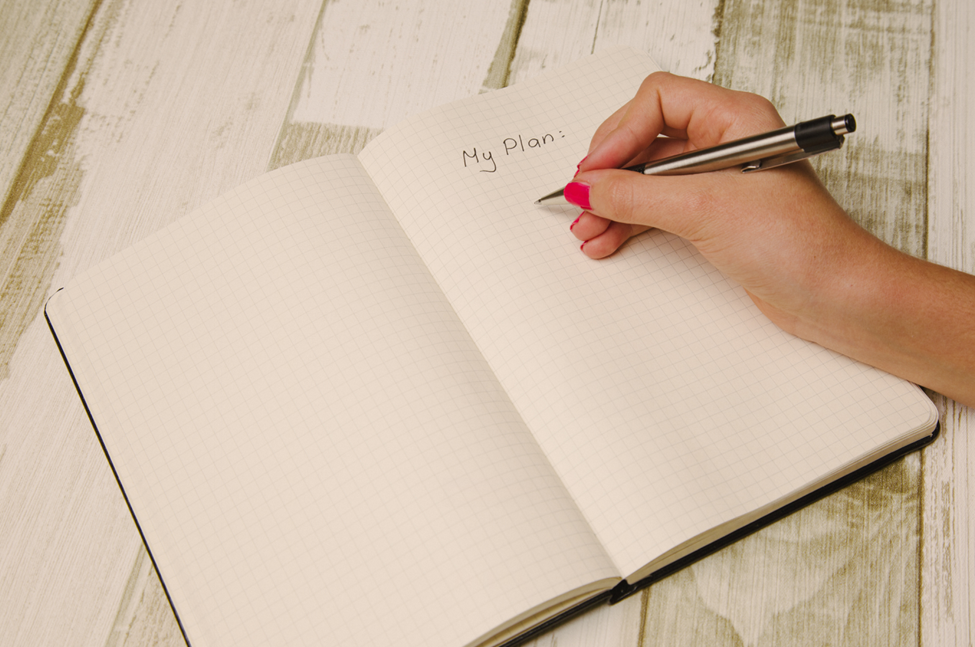 目录
一、为什么存在奖助学金政策？
二、存在哪些奖助学金政策？
三、如何申请这些奖助学金？
四、获得这些奖助学金后该怎么做？
五、信息技术学院弘志社
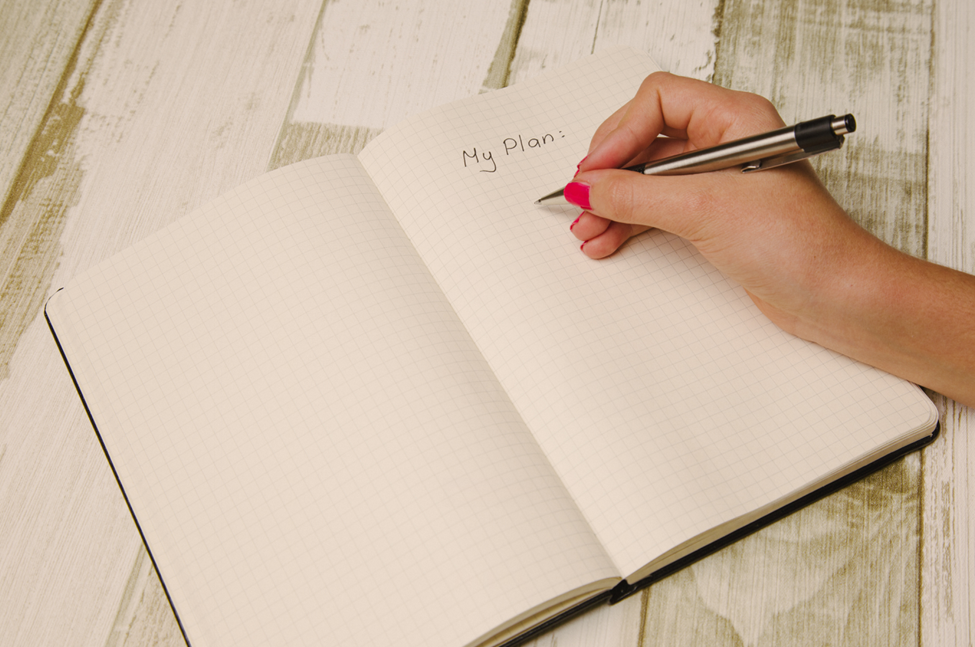 为什么存在奖助学金政策？
奖学金——激励学生勤奋学习，努力进取。
助学金——帮助家庭经济困难学生顺利完成学业。
助困类奖学金——激励家庭经济困难学生勤奋学习，努力进取。
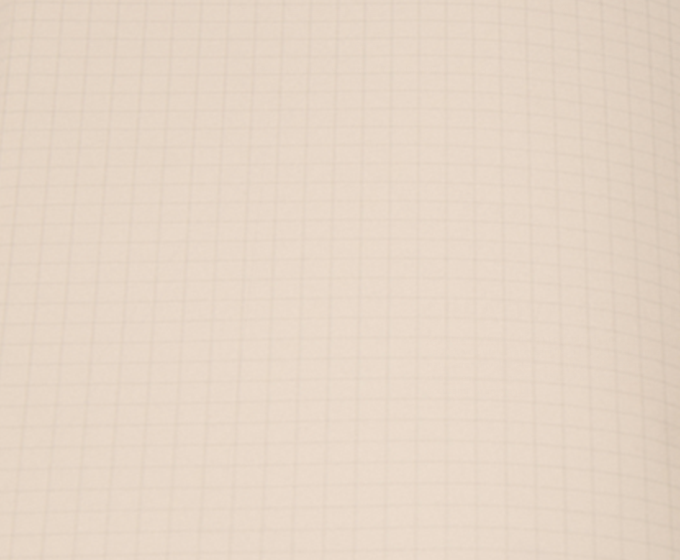 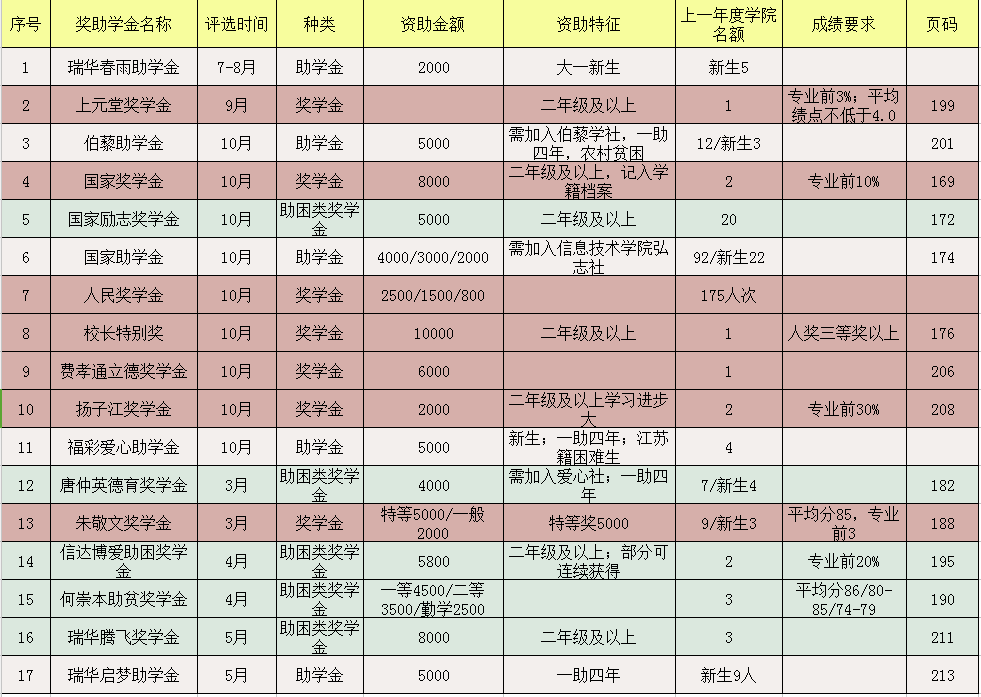 奖
助
学
金
一
览
表
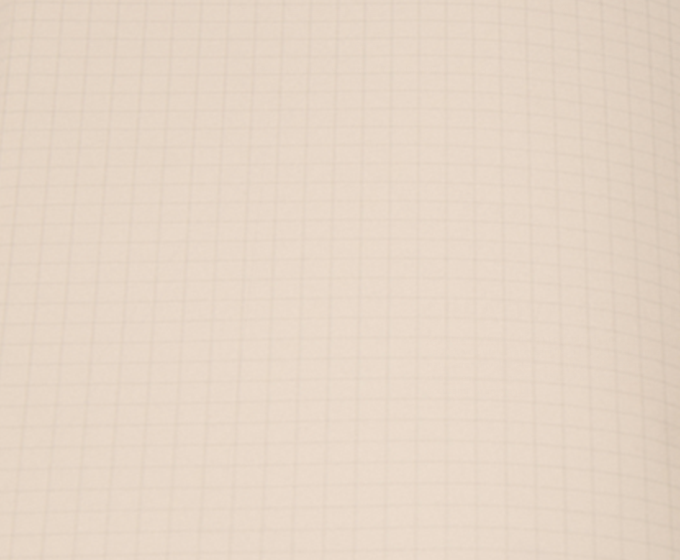 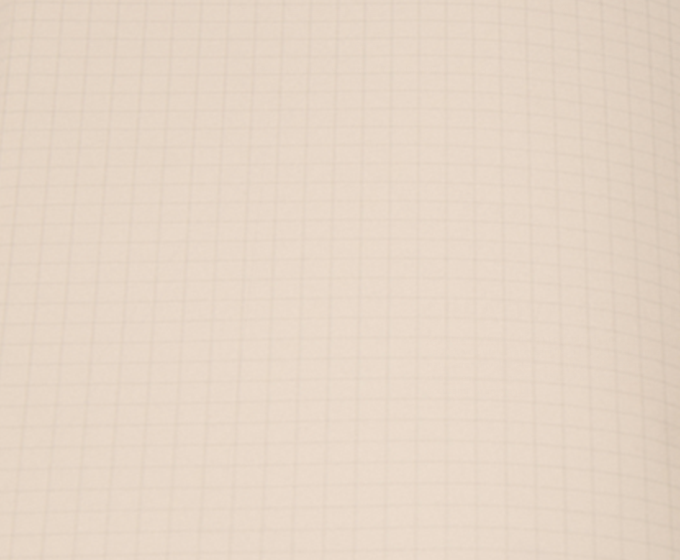 1、资助种类较多
2、覆盖范围较广
3、资助金额较高
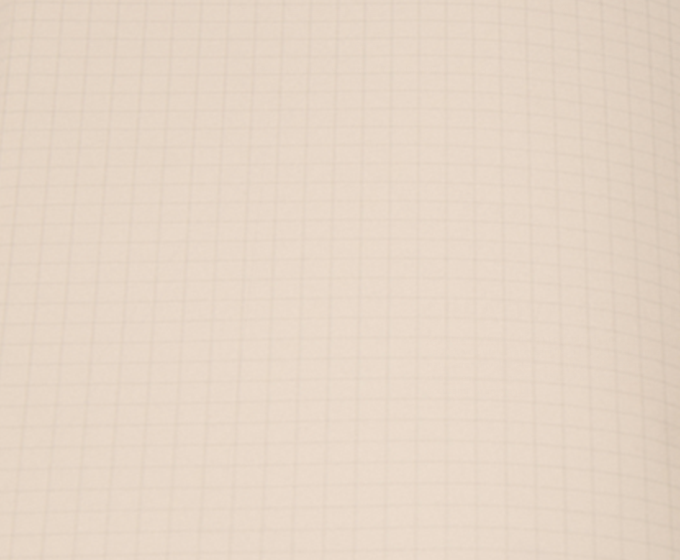 奖学金一览表
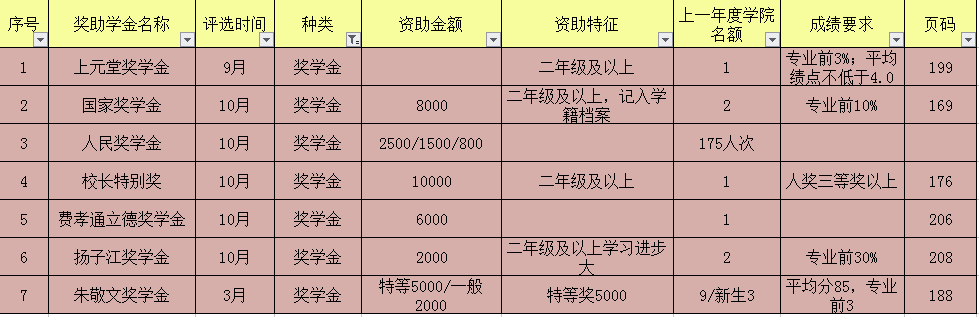 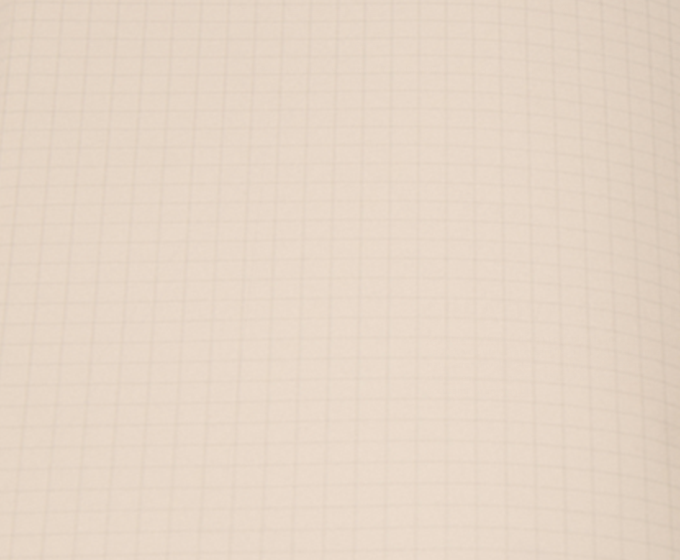 综合奖   学生数30%
单项奖 以人次计占学生数8%
一等奖
2500
院优干
600
创新创业奖
800
二等奖
1500
道德风尚奖
400
文艺活动奖
400
科技400
三等奖
800
体育活动奖
400
校优干
600
社会实践奖400
人民奖学金
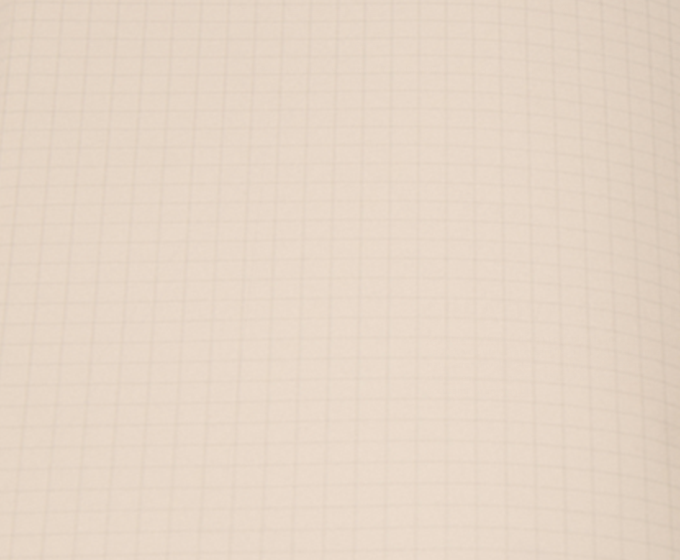 人民奖学金
校优干 学生数2%
一二三等奖中成绩显著的主要学生干部；
可与一二三等奖兼得。
三等奖 学生数20%
专业前35%；
单科学分制不低于1.5，等级制不低于1.0；
体测及格。
二等奖 学生数5%
专业前12%；
单科学分制不低于2.0，等级制不低于2.0；
体测及格。
一等奖 学生数3%
专业前5%；
单科学分制不低于2.5，等级制不低于3.0；
体测良好。
01
02
03
04
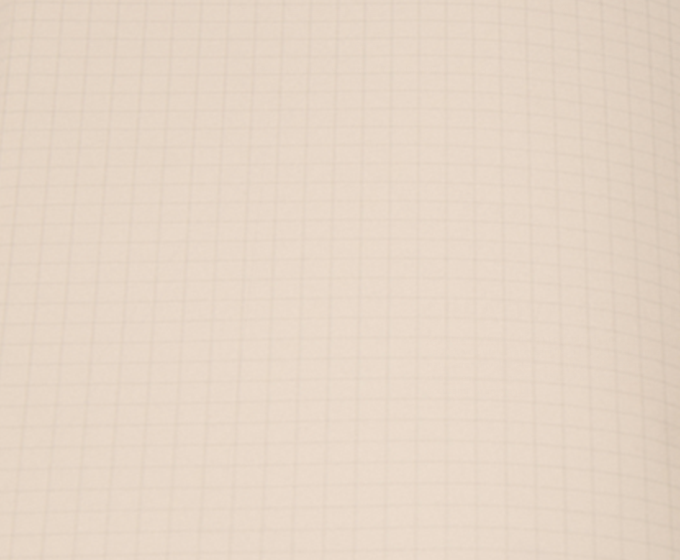 助学金前提：P217
家庭经济困难认定（每学年一次）→南京中医药大学贫困生库
经济困难：难以支付在校学习期间的学习和生活基本费用；

经济特殊困难：1.经济困难的孤残学生、烈士子女和优抚家庭子女；
                               2.低保户、建档立卡、经济困难的单亲家庭；
                               3.个人或父母中有患病，需支付昂贵医药费；
                               4.家庭中兄弟姐妹上学较多家庭负担重；
                              5.遭受严重自然灾害或遇意外事故导致家庭经济困难等。
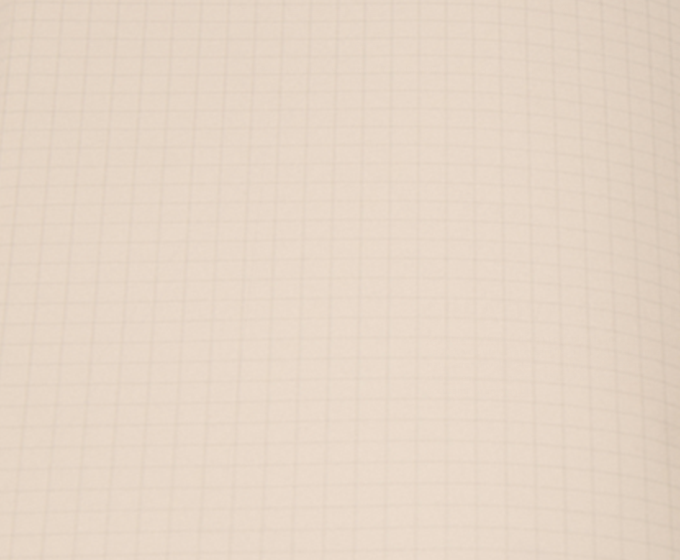 学生及家庭情况调查表：家庭所在地乡、镇或街道民政部门加盖公章；

家庭经济困难学生认定申请表：已认定学生再次申请认定时提交。

诚信！
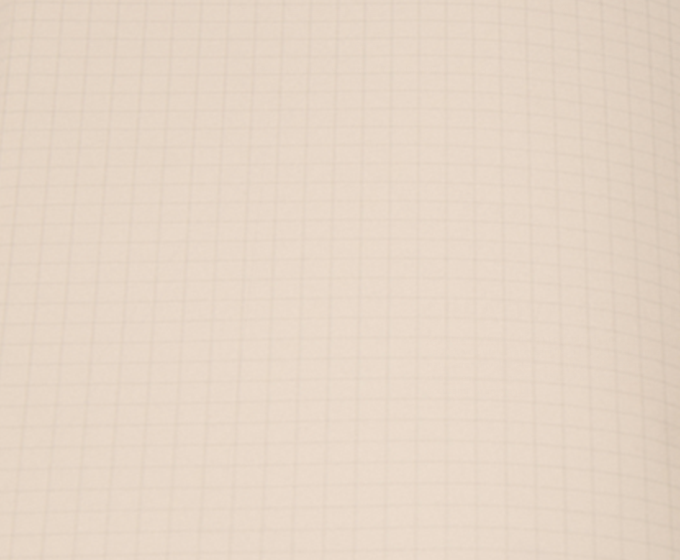 助学金一览表
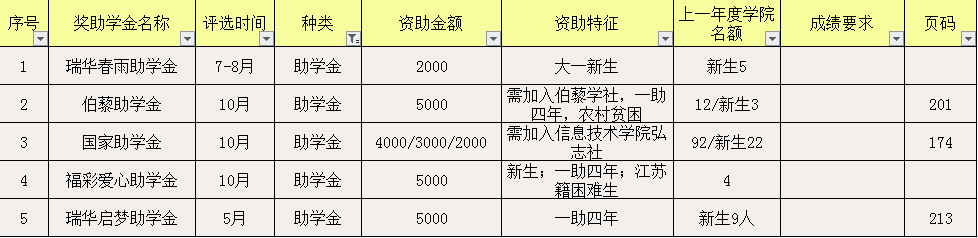 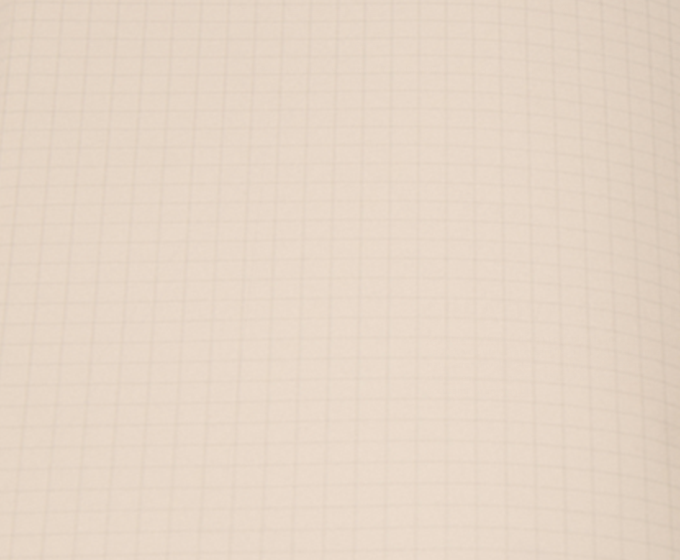 助困类奖学金一览表
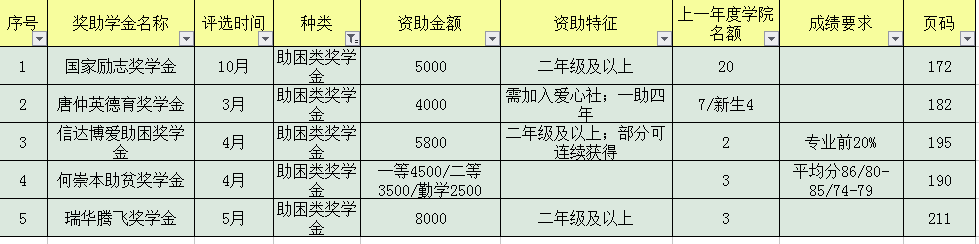 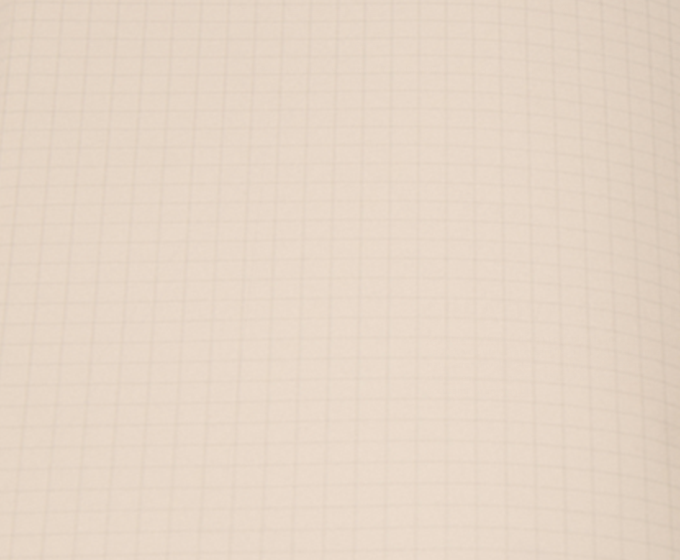 大一学年奖助学金一览表
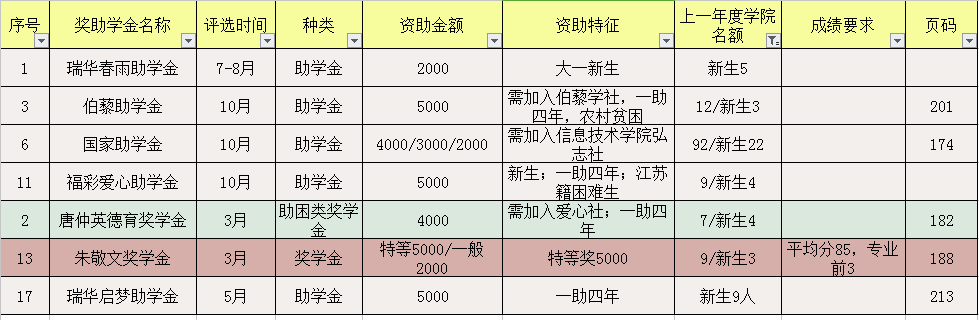 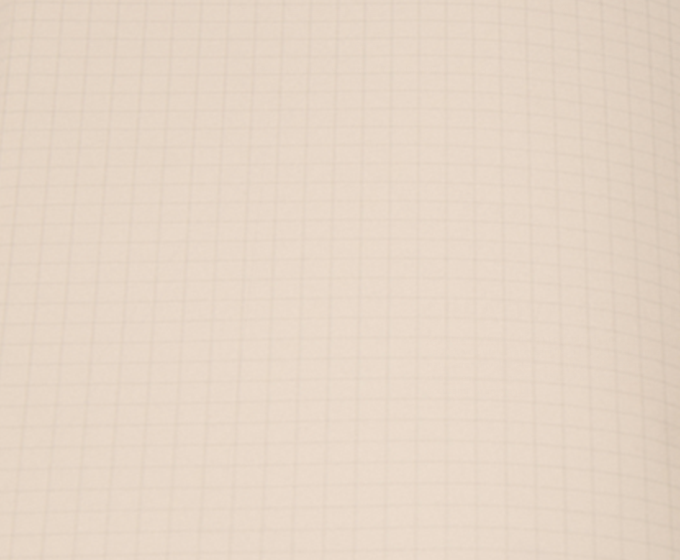 大二学年奖助学金一览表
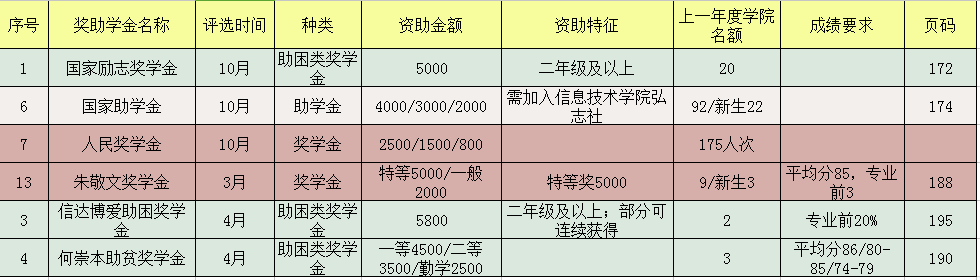 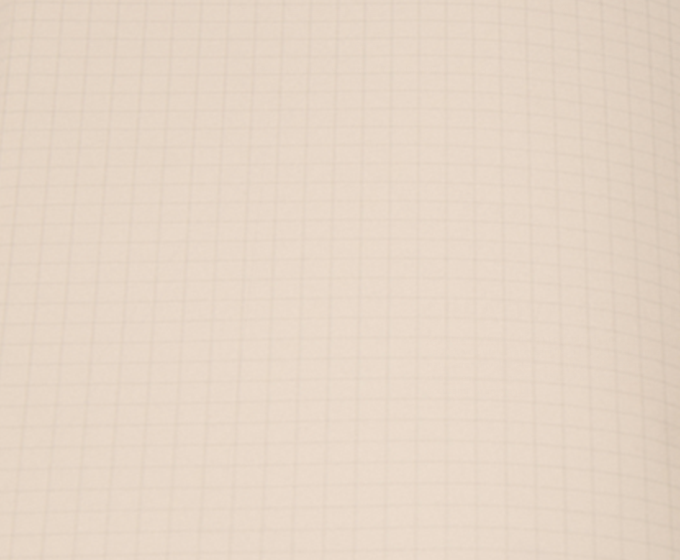 大三学年奖助学金一览表
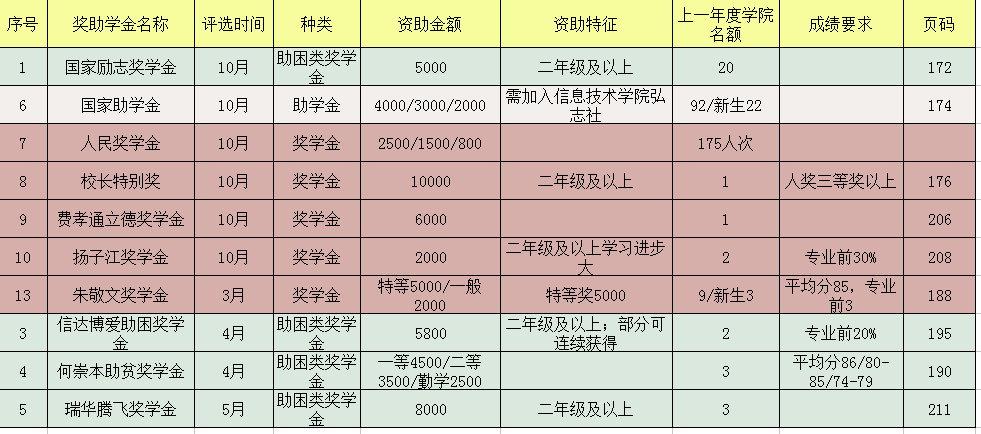 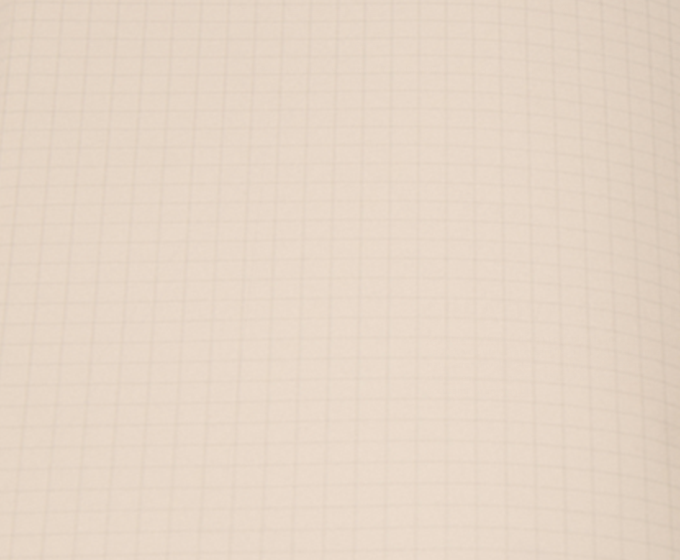 大四学年奖助学金一览表
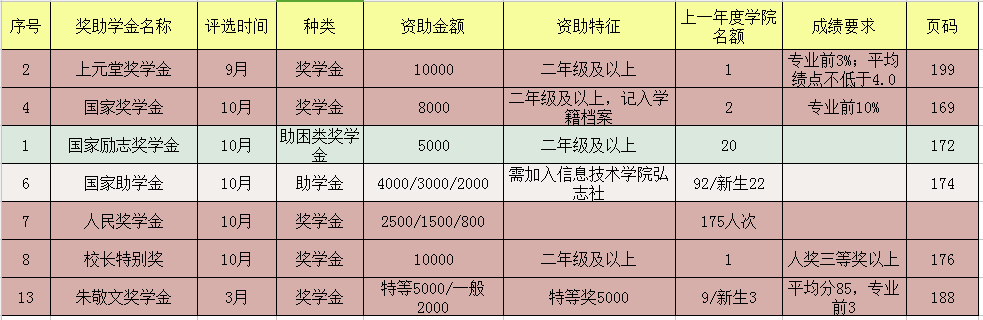 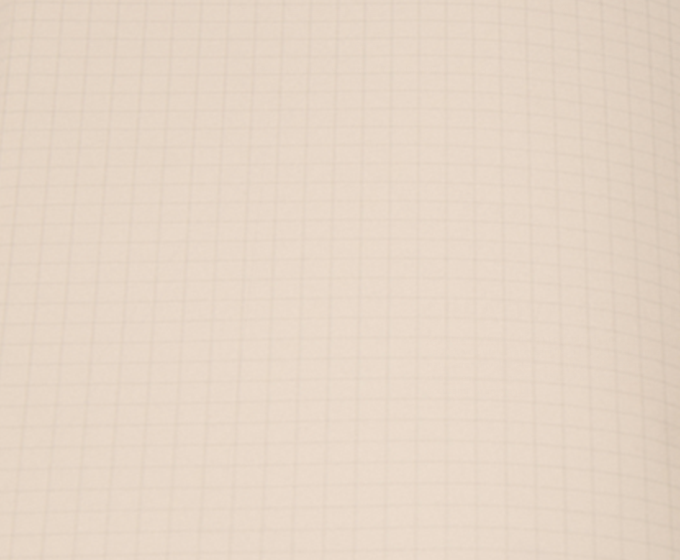 总结及建议1
1：保持班级前30%，争取人民奖学金。

2：大一上努力进前3，大一下争取朱敬文奖学金；大一学年保持前30%，大二上争取人民奖学金、大二下争取朱敬文奖学金；到大三、大四除人奖、朱敬文外冲刺校长特别奖、国奖、上元堂等重量级奖项。

打好基础，积少成多；好好学习，天天向上
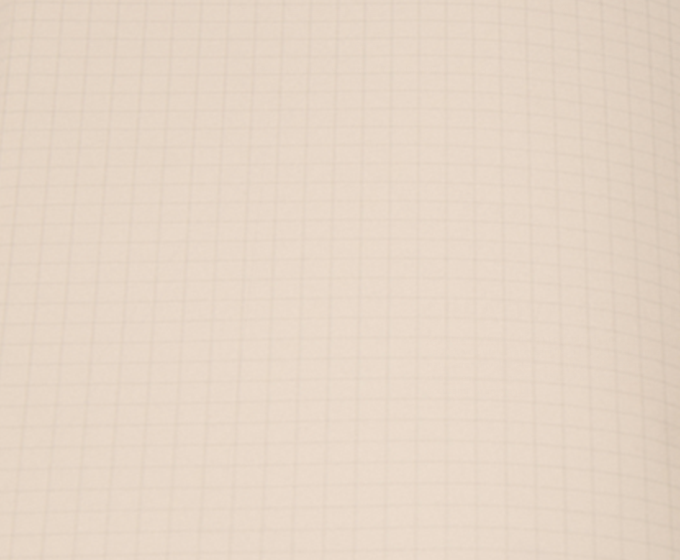 总结及建议2
国助每学年最低2000

大一上努力学习，大一下争取唐仲英德育奖学金4000；
每学年保持经济困难生前3，可争取国家励志奖学金5000；
保持成绩优势，可申请何崇本5800、信达博爱3000、瑞华腾飞8000；

将时间和精力多多投入学习中！
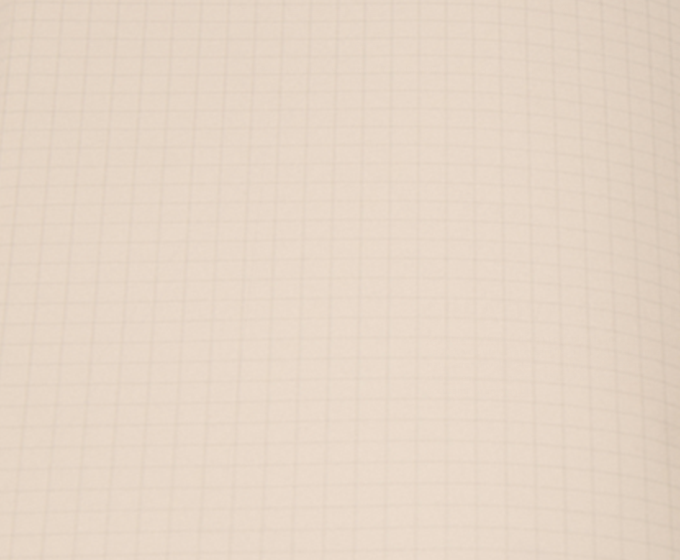 获奖助学金程序
校级公示
评定
院级公示
审核
符合条件，提出书面申请，学院审核，确定候选人。
各学院公示候选人名单三个工作日，并将材料上报学工处。
校奖贷基金管理委员会讨论评定候选学生名单。
校级公示五日并上报主管机构。
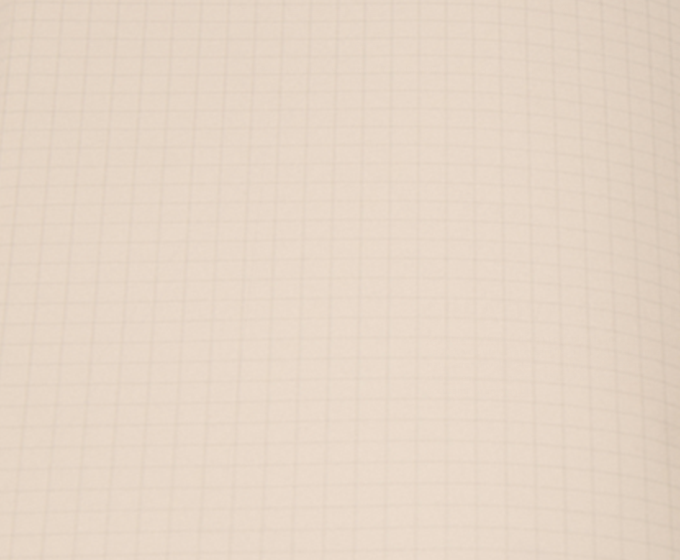 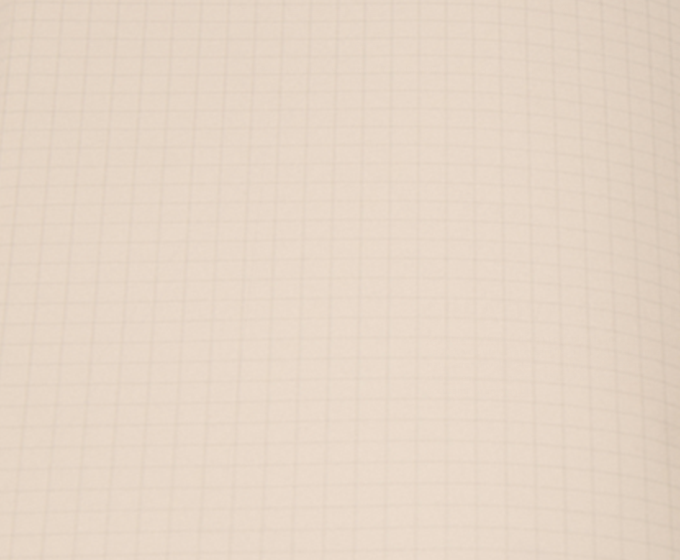 获得这些奖助学金后该怎么做
1、戒骄躁
2、勤努力
2、感恩
3、奉献
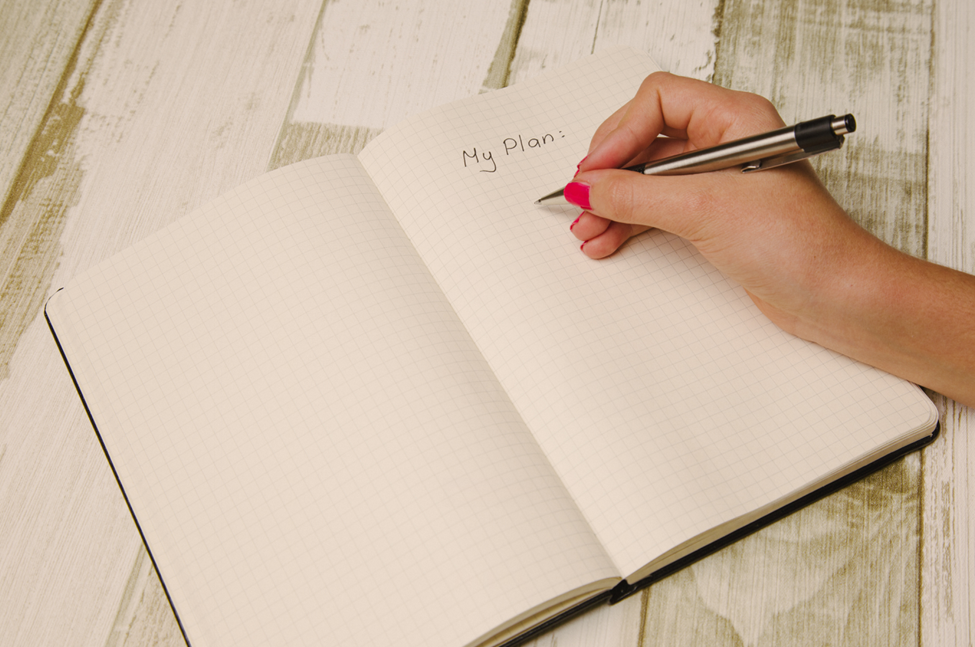 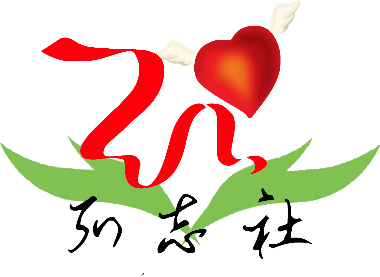 弘志社
成立于2013年，是由学院国家助学金获得者自发组成的,由学院分团委直接指导的院级学生社团。社团现有社员70余人.社团以弘扬志愿，发扬风格，帮助他人，不求回报为宗旨，坚持锻炼自我，提高自身，服务他人的工作原则，发扬青年志愿者风格，利用业余时间、节假日开展青年志愿者活动，有组织、有计划地深入社区、贫困地区等，开展各种公益活动。
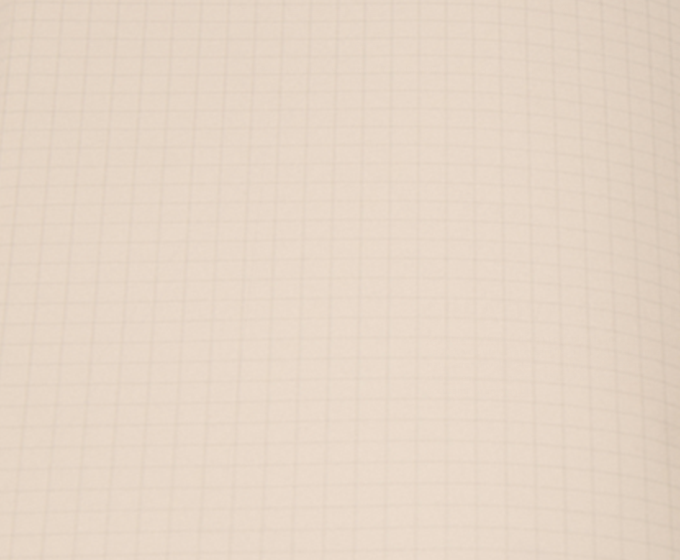 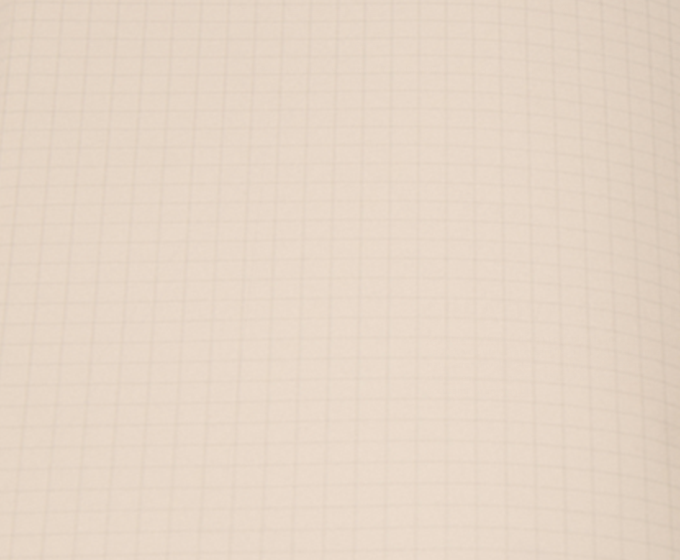 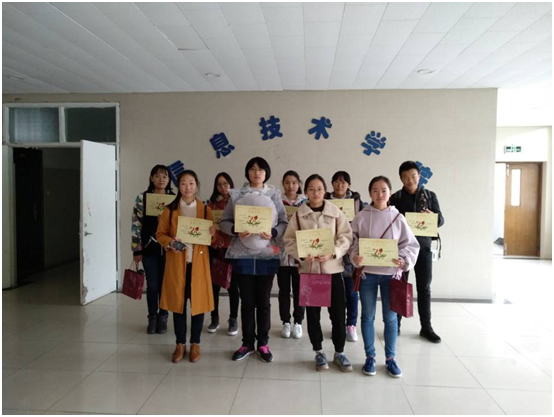 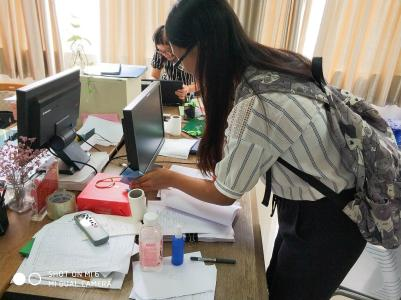 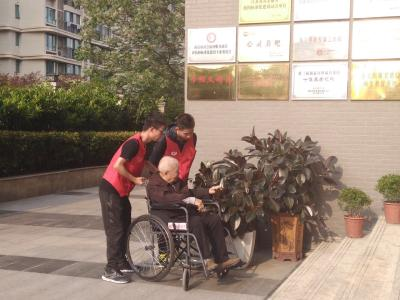 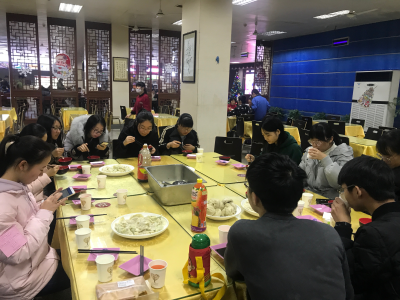 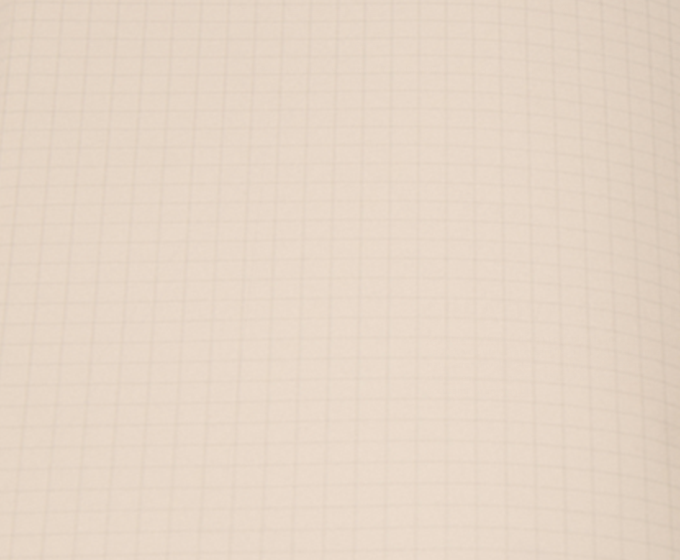 THANK YOU